How do fuzzles perceive their environment?
Use the prompts to brainstorm what sensory modalities V. sphaera may use to sense the world around them.  Consider whether the fuzzles rely most on vision, sound, smell, touch, taste or electricity.
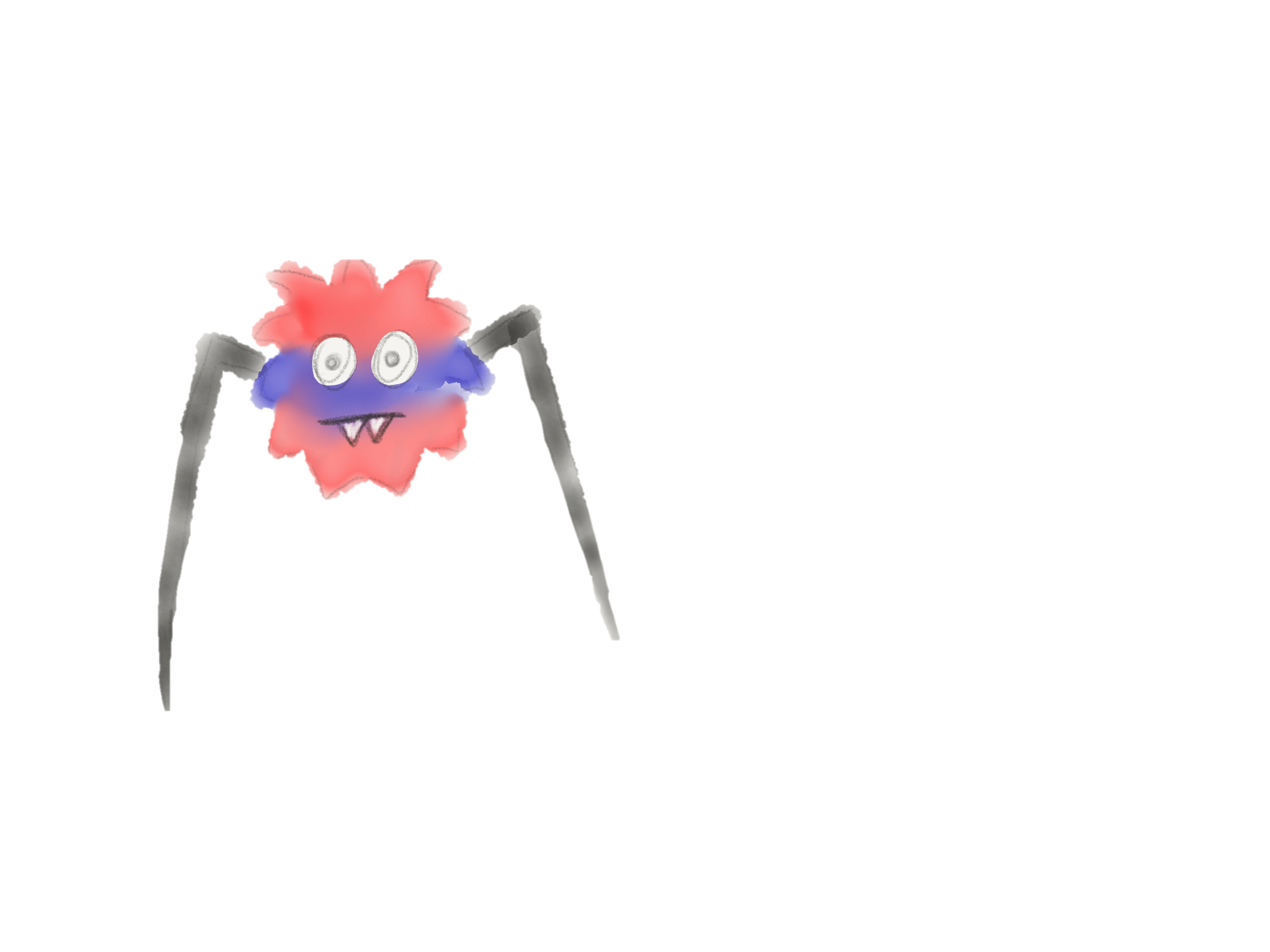 ♂
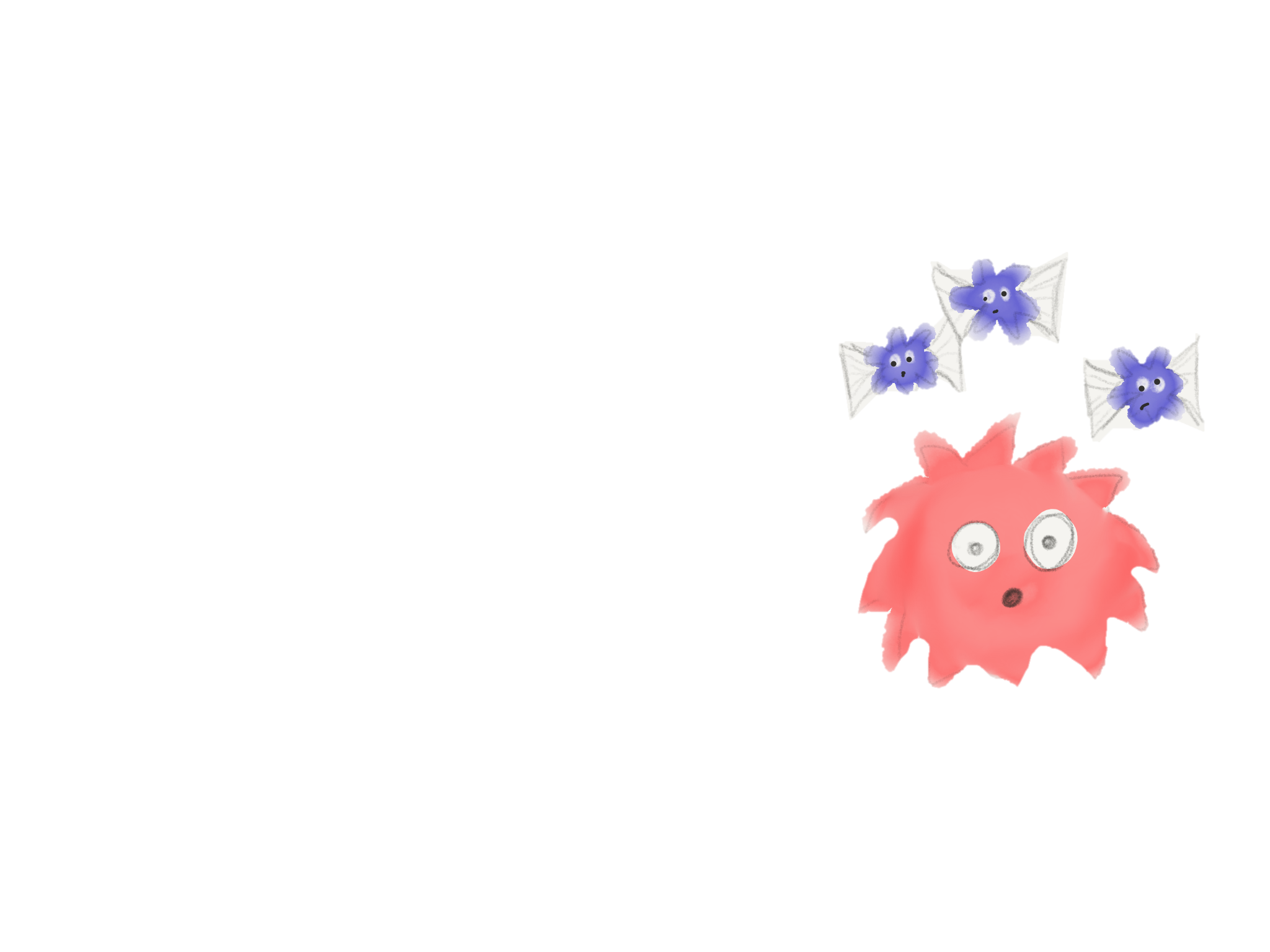 Have bright colouration
Have some form of eyes
Covered in sensitive hairs
No visible ears
No visible nose
Males have big fangs
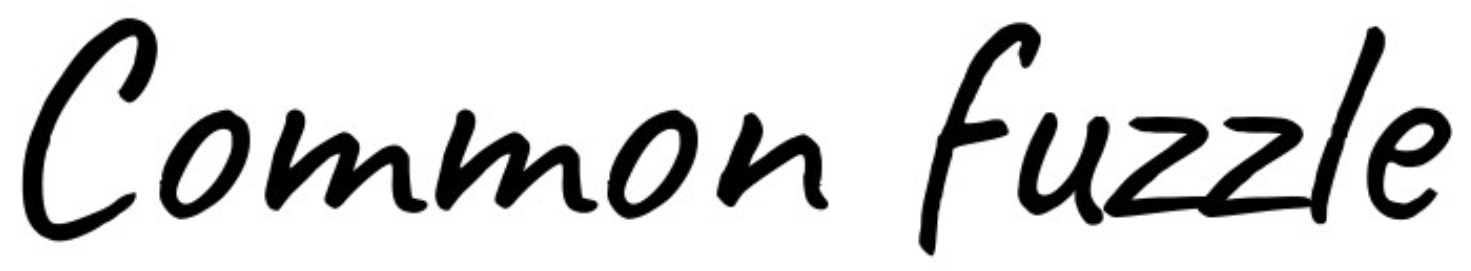 ♁
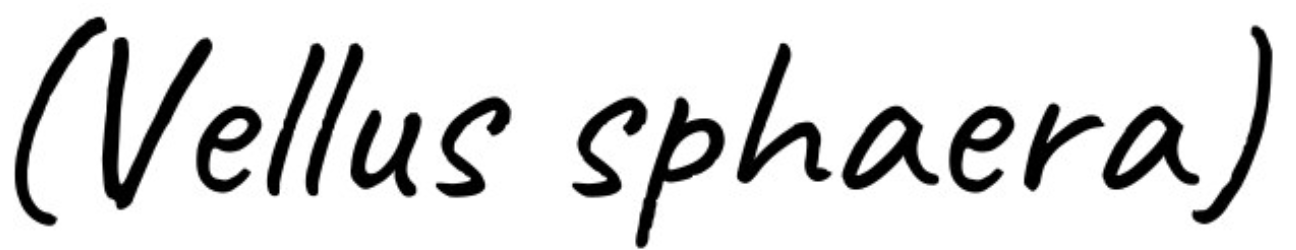 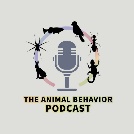 S1:E2 & 3 Activity Option A
Senses in Fuzzles